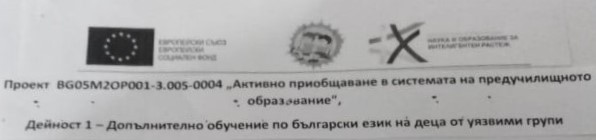 Детска градина „Кокиче“ с. Крушовене база с. Брегаре
Ръководител на група:
   Старши учител Янка Томова. Включихме се в Проект АПСПО, защото децата, с които работим са от уязвими групи и имат нужда от допълнително обучение по български език.
‘’Лятото отмина…                     Ето, есен идев дреха златошитаот лозини вита’’
Разговор по сюжетни картини за промените в природата през есента.
ДИ „Открий подходящите дрехи‘‘.
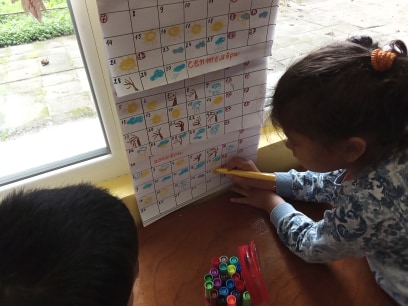 ‘’Кошница тя носив ръцете си белис ябълки червени,с гроздове узрели.’’
Да съставим прости разширени изречения по картинки и да броим думите в тях!
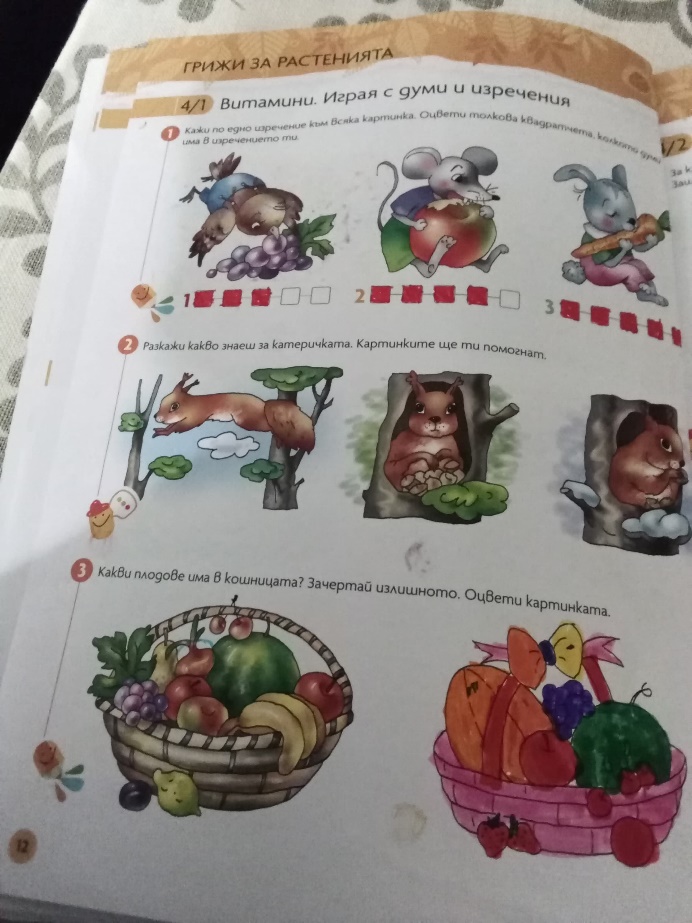 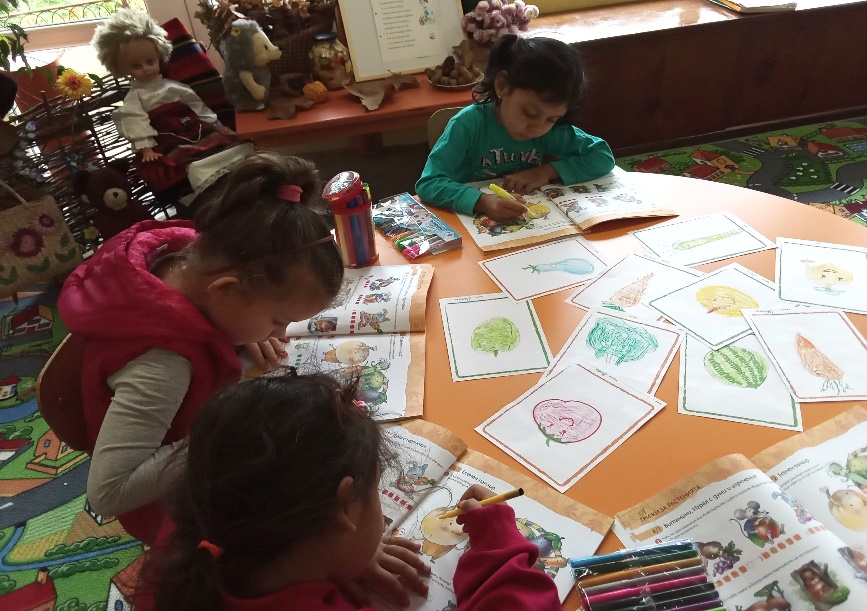 „Шарен есенен панаир!  Шумен, щедър!‘‘
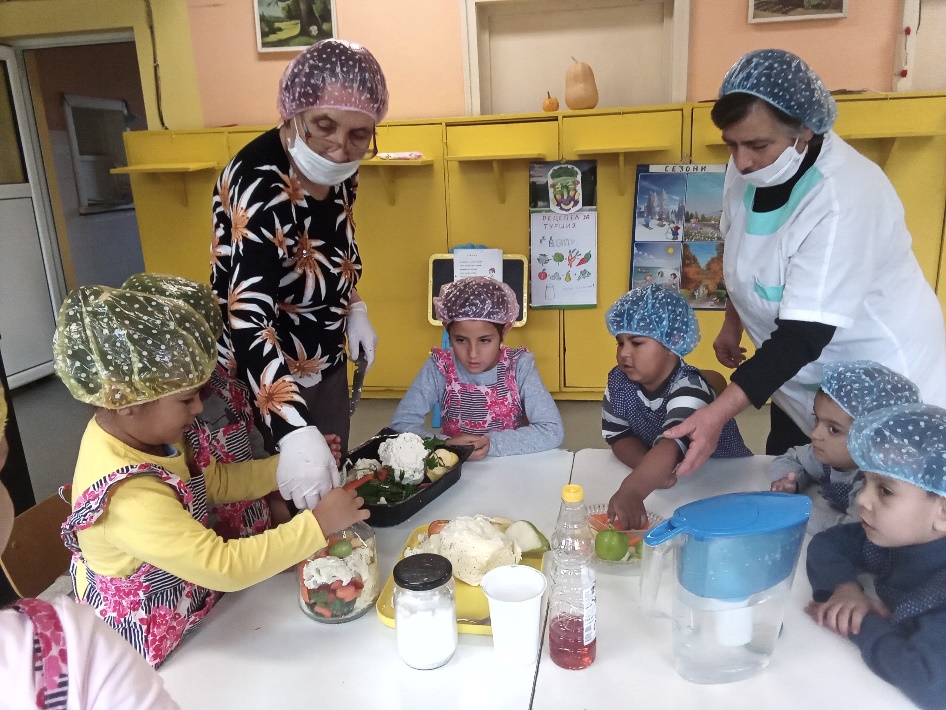 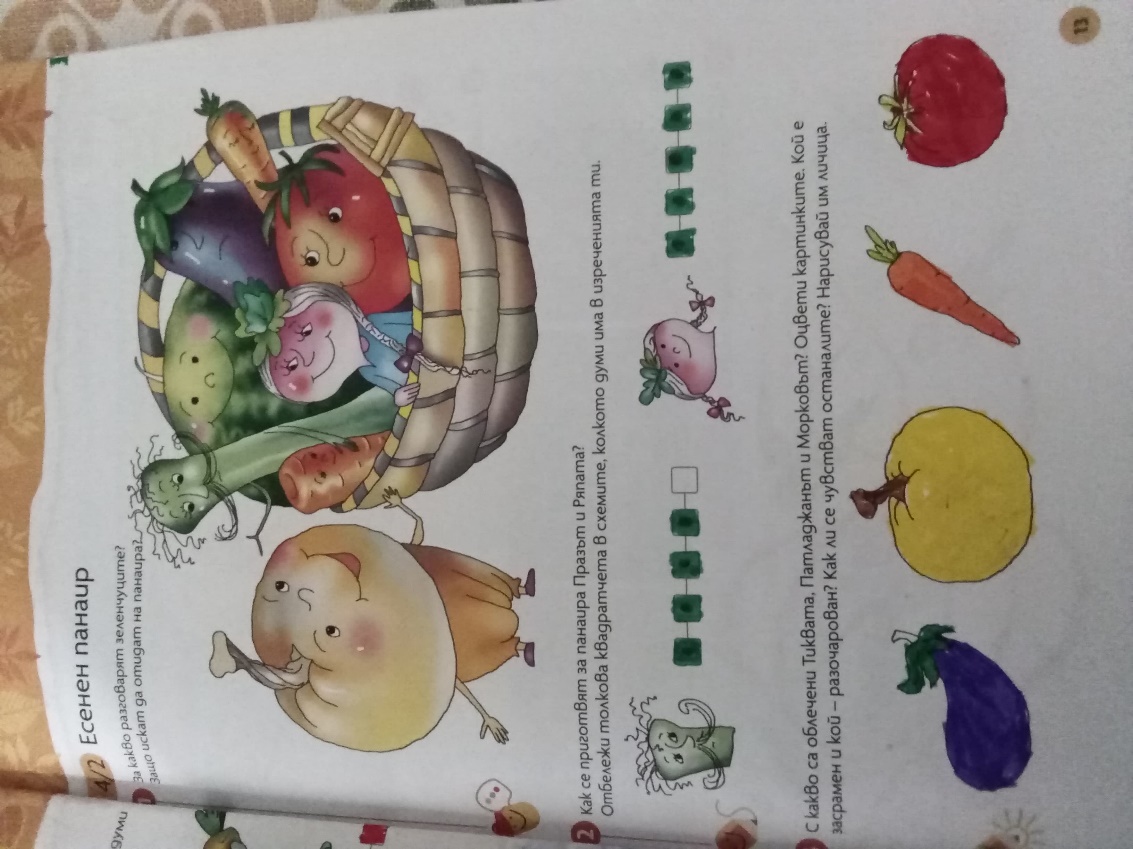 „Сбогом, птички песнопойни     от полета и усойни!“
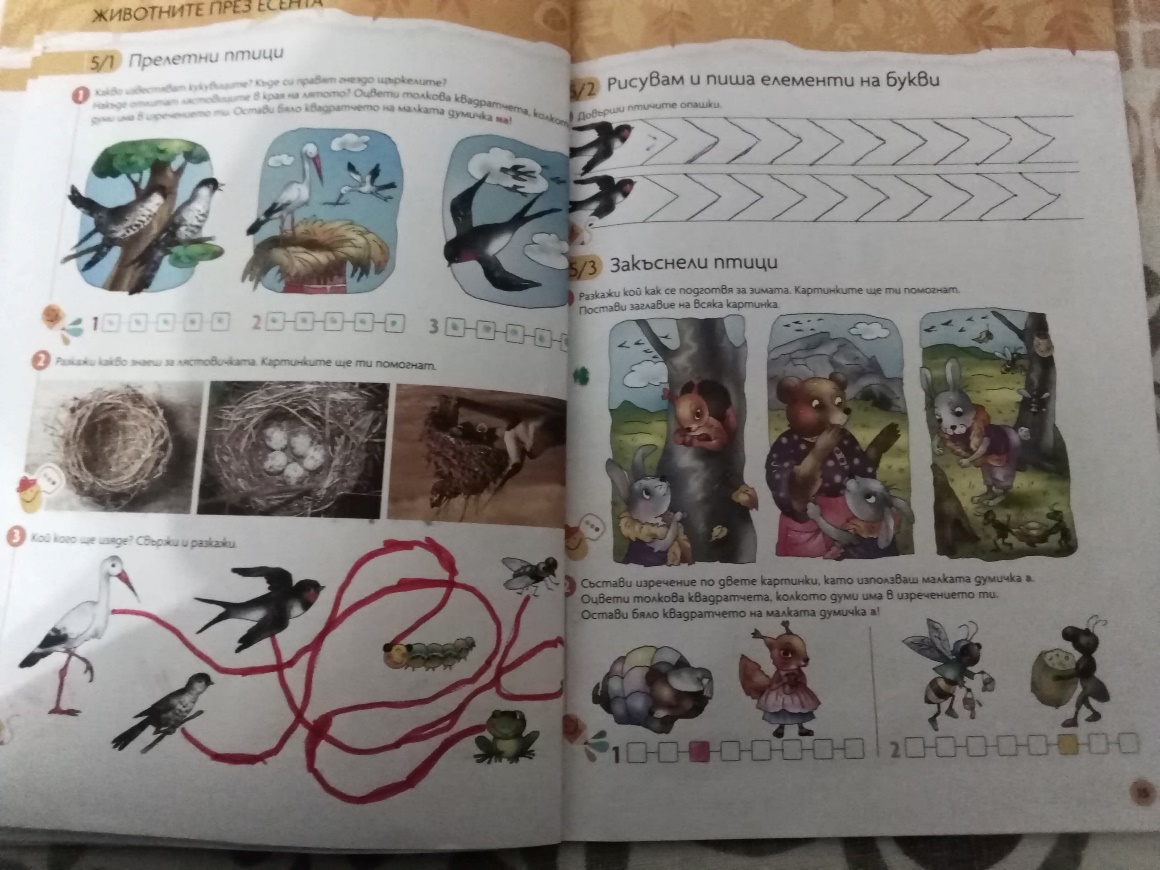 Как се подготвят животните за зимата?
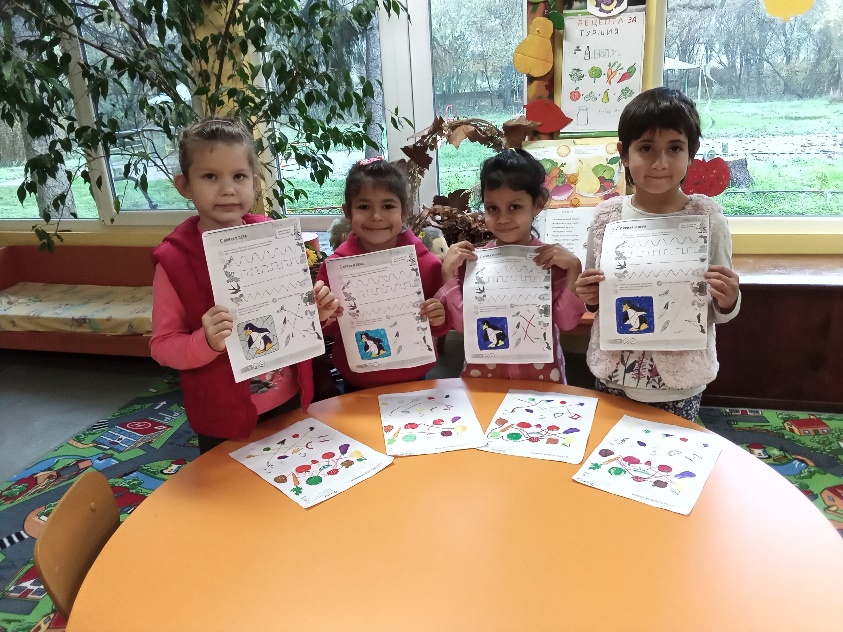 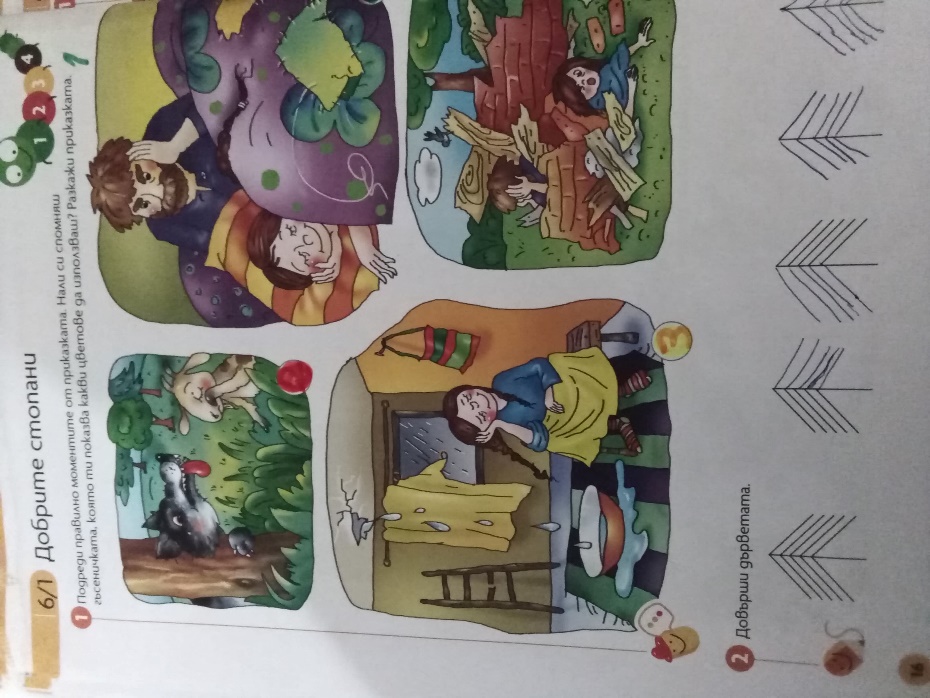 „Чудесни приказки народниобичам аз да гледам и да слушам!‘‘
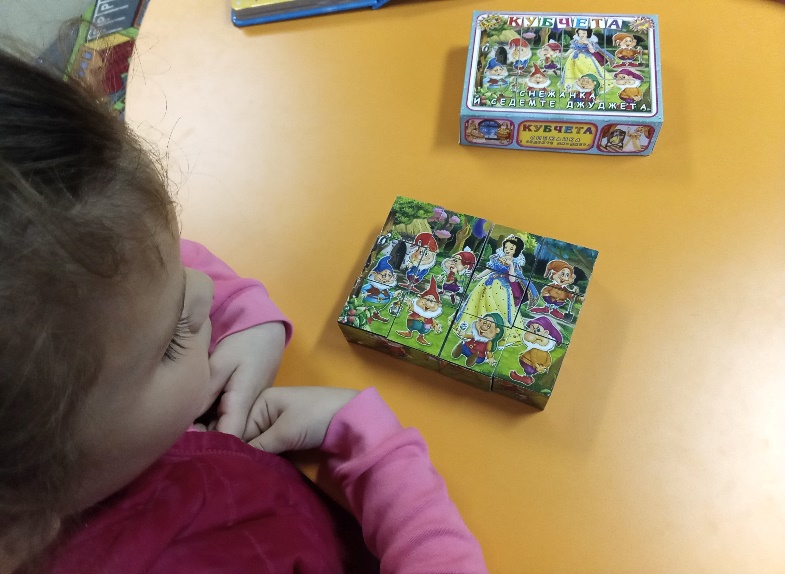 Хайде на театър с нас!
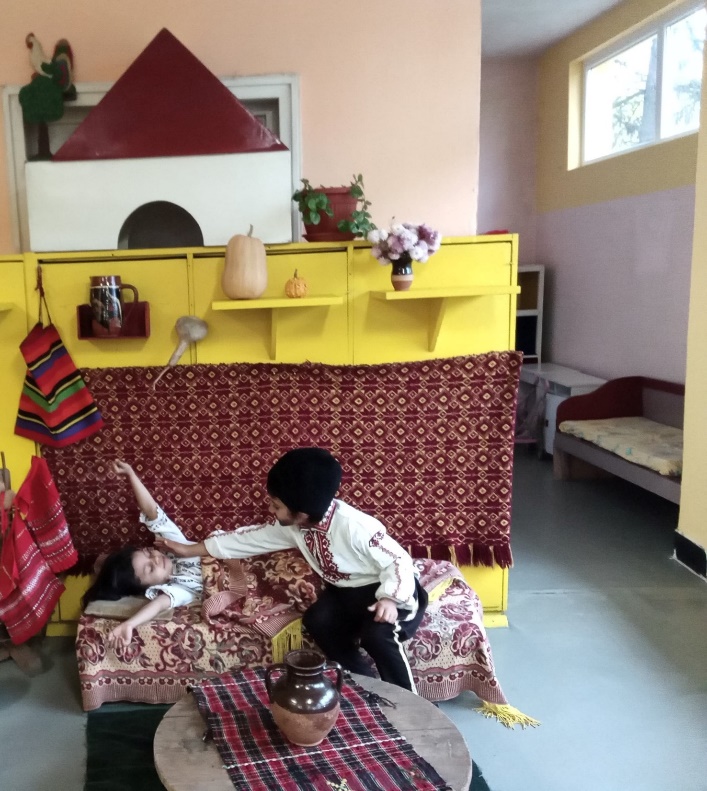 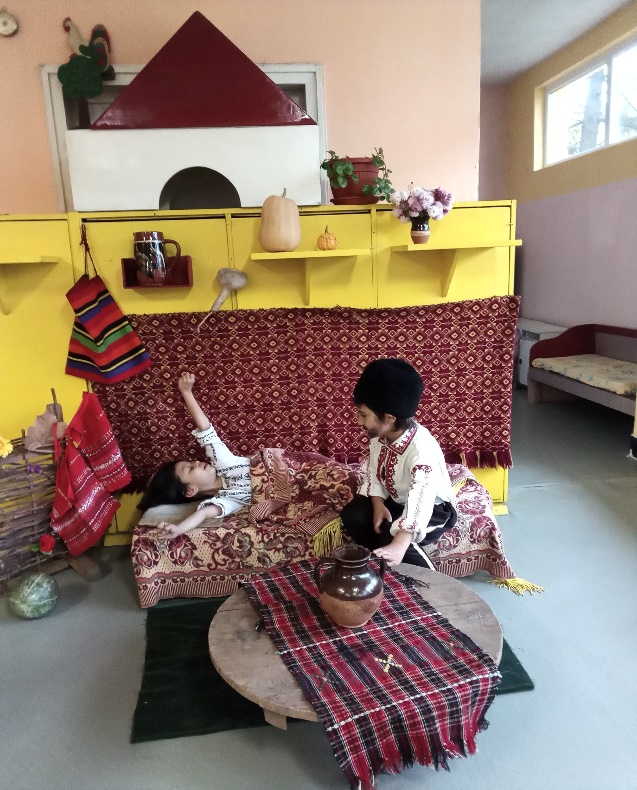 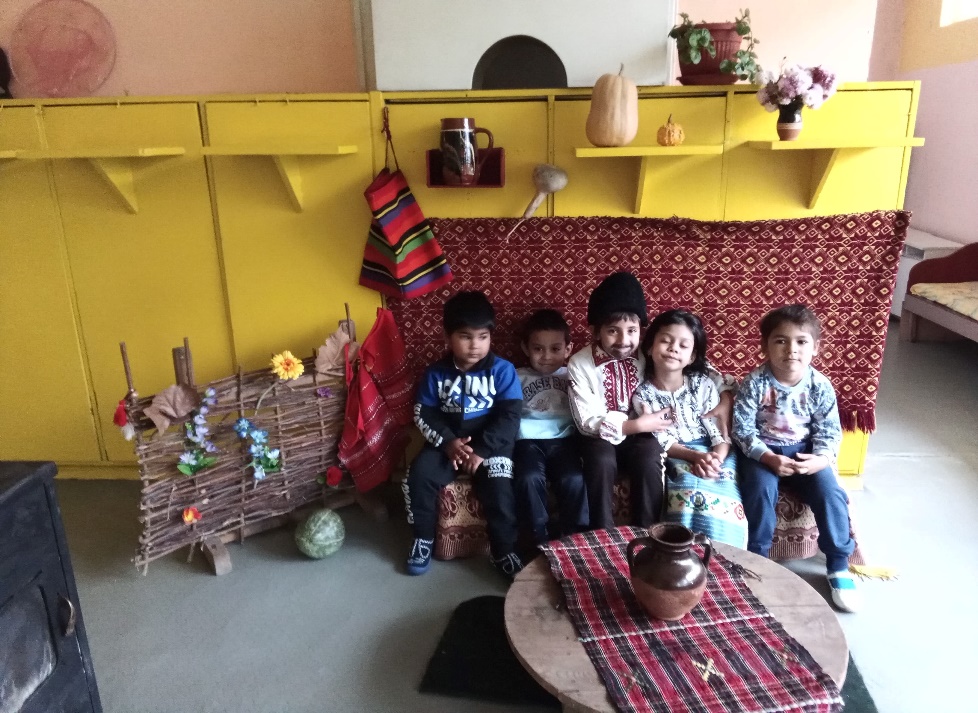 „Рисувам и пиша елементи на букви“
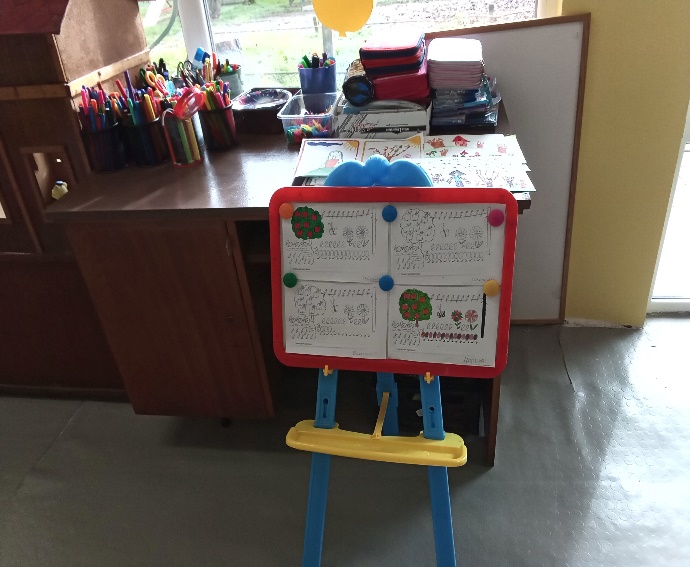 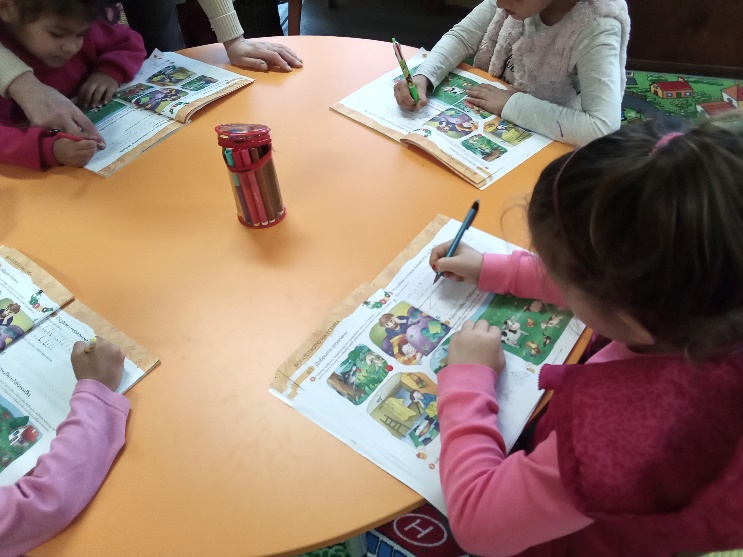 Реализирането на целите и задачите на Проект АПСПО е нужна и полезна за децата от уязвими групи:
1) Научават се да говорят, да общуват на разбираем български език, спомага за формиране на граматическа правилна реч и точен изказ.
2) Формира се умение да слушат, преразказват и наизустяват стихотворения, разкази, приказки и други жанрове на художествената литература.
3) Приобщават се към българското народно творчество като пресъздават епизоди от литературни произведения, импровизират реплики и действия, влизат в роля.
4) Създава се интерес и любов към българското народно творчество и художествената литература, което възпитава добродетелите у децата и формира тяхната нравственост и светоглед.
5) Формира се отношение към писането като към  забавна и приятна дейност.